Past Perfect simple
And
Past Perfect 
progressive
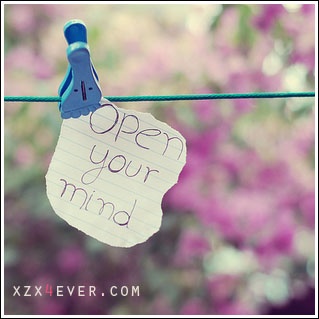 Past Perfect simple
The structure
S+ had+ p.p V3
-She had travelled all
 over the world. 
-I had seen that man in the street.
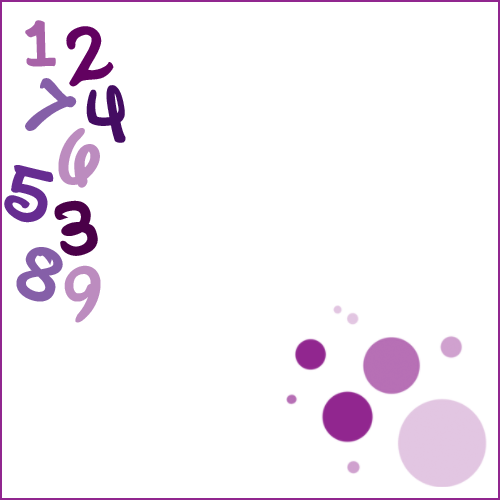 ِAmal went to the mall and she
visited her grandmother.
went   1st 
visited  2nd 
Amal had gone to the mall before she visited her grandmother.

The boy had already broken the window by the time the party started.
  .
.
Past Perfect progressive
Had been +v-ing
He had been working in a factory when the fire started.
had beenworking 1st 
started 2nd
The structure
Combine

(1st) Sami was reading a book. (2nd) The phone rang.
 when
 
(1st) we moved to the city.(2nd) We bought a new car.
Before
Conclusion
Two events, one happened before the other
1*event 
Past perfect
2*event 
Past simple
Simple
S+had+p.p
Progressive
S+ had+ been+ v.ing
exercise
Correct
1- Before he (go) to the cinema, he (book) the ticket
Before he went to the cinema, he had booked the ticket
After I (do) my homework last night,
 I (go) to the club.
After I had done my homework last night, I went to the club
choose
1-Before her husband …………….., she had laid the table. 
(arrive,   arrived,    had arrived)
2-After she had finished cooking, she ……... ………… the table.
 (lay,  laid,   had laid)
3-I  knew that he …………….. his lost watch. 
(found,  had found,  has found)
3-When I finished my work, he ……………. his work too. 
(already finished,   has already finished, had already finished)